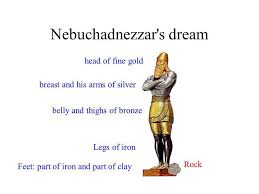 Kingdoms of Men
And The Kingdom Of God
Human in origin              -                    Divine in origin
Temporary in nature        -                    Eternal in nature
Overcome by others        -                    Never overcome
It Shall Stand Forever